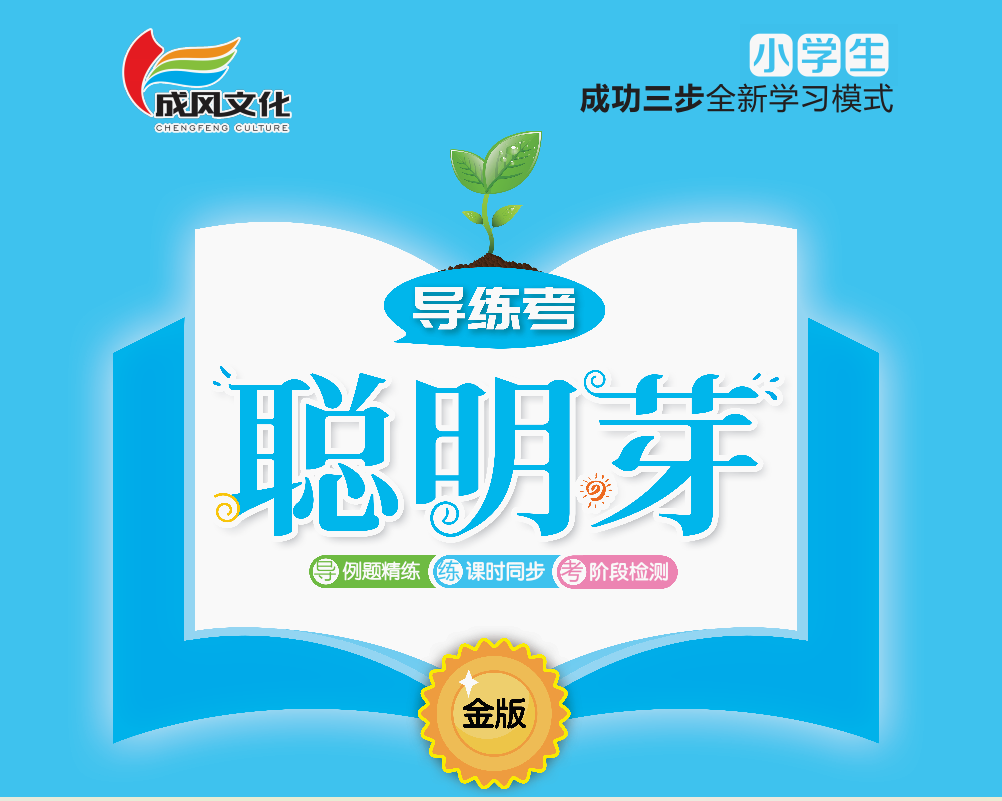 五    两位数加、减整十数和一位数
第5课时    两位数减一位数(退位)
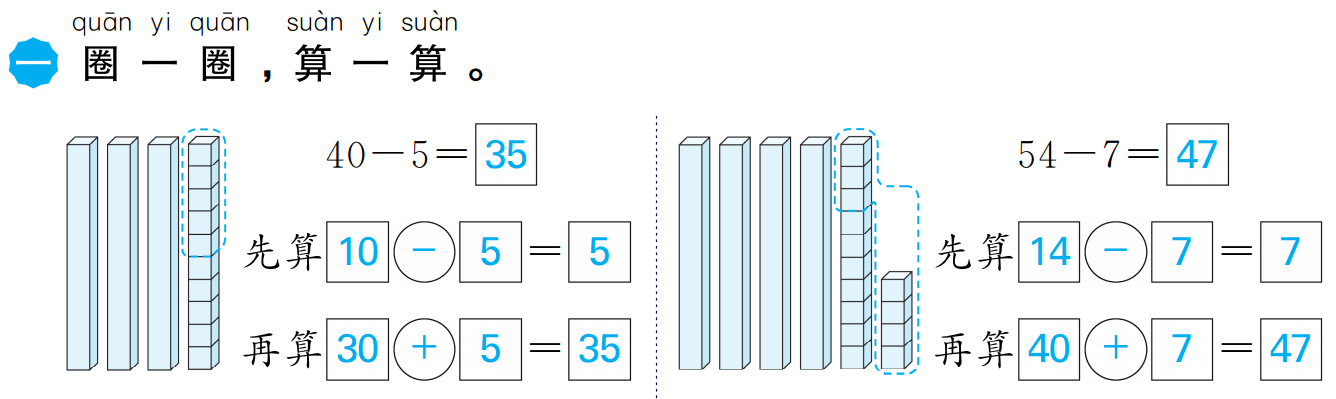 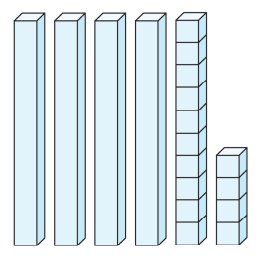 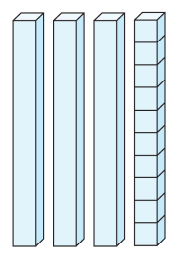 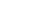 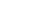 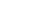 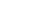 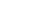 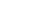 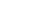 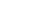 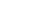 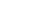 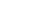 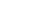 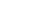 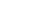 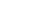 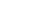 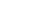 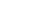 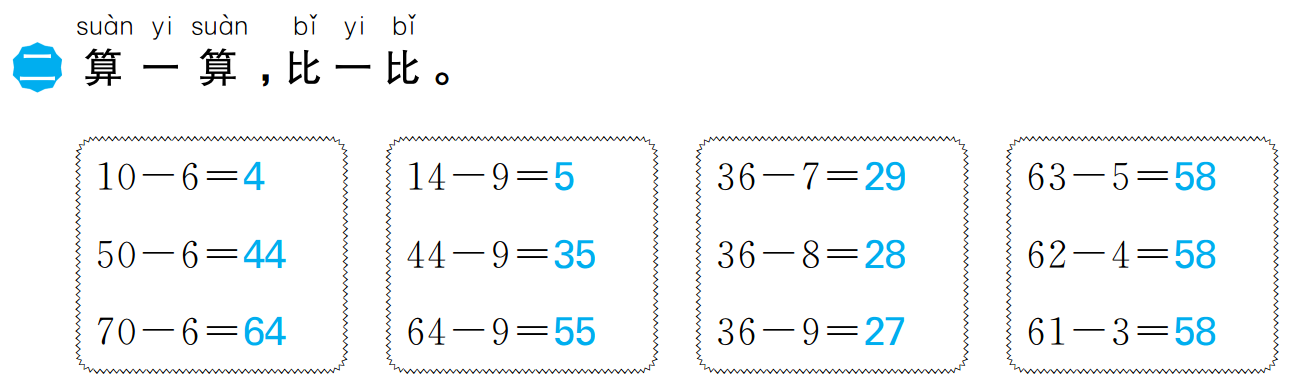 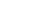 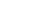 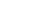 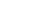 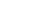 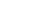 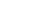 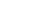 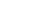 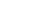 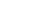 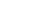 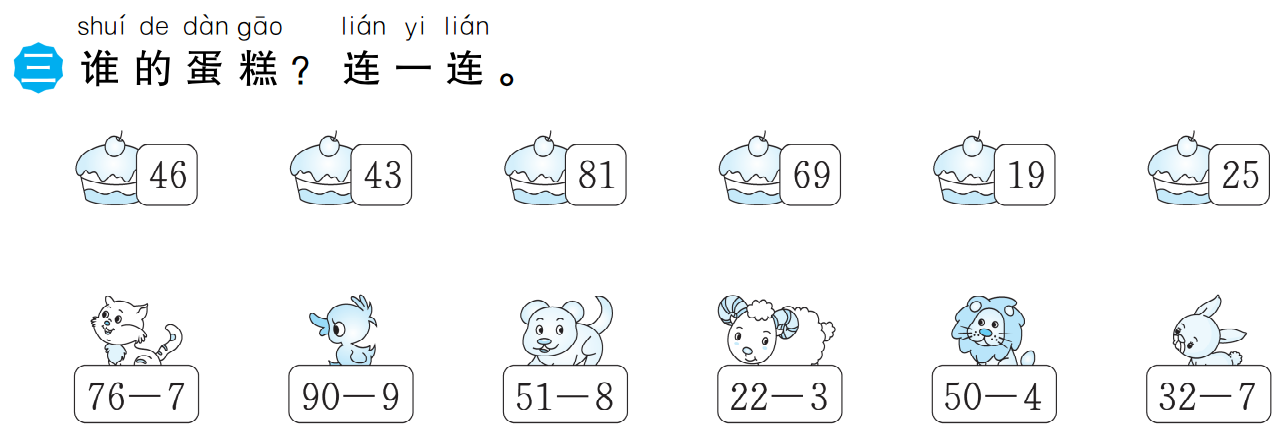 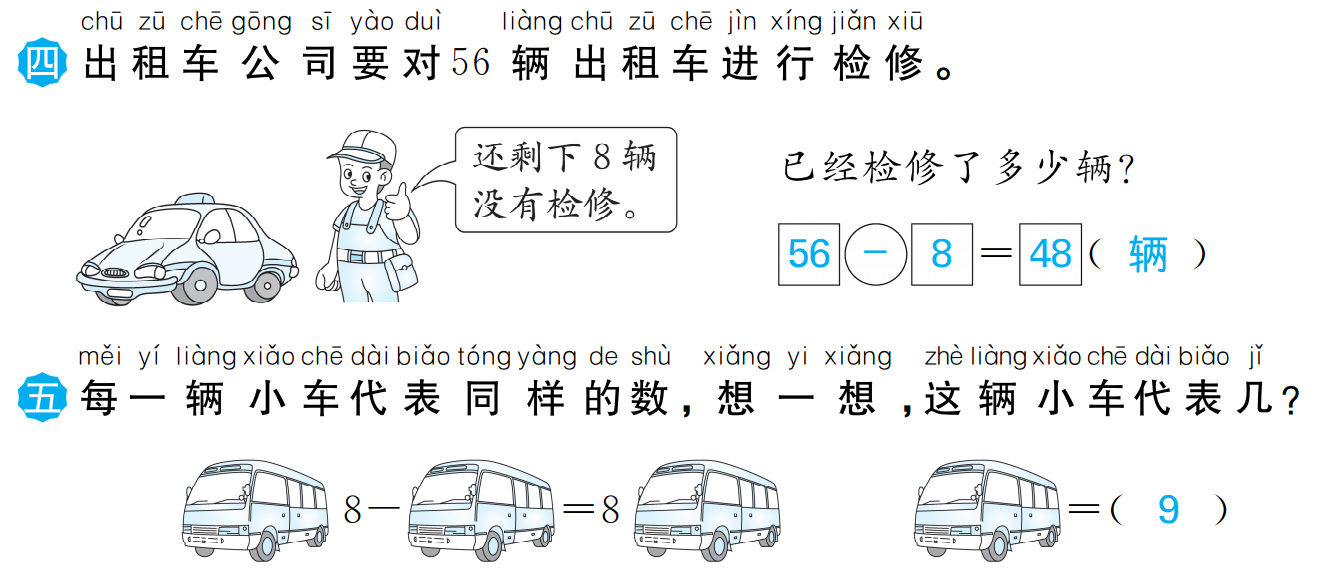 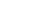 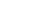 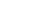 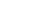 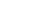 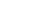 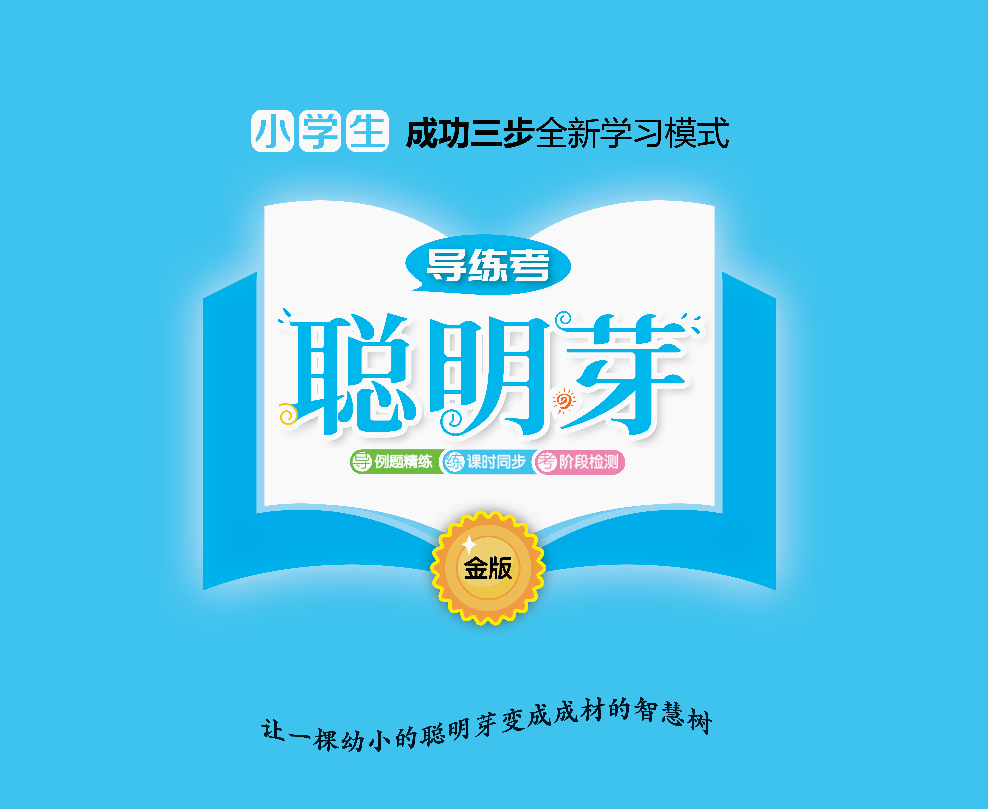